Trust in quality management: from compliance to enhancement
Hilla Vuori, Senior Advisor, FINEEC 
Rediet Abebe, Doctoral Student, Tampere University
INQAAHE Conference, Sri Lanka, 27 March 2019
Presentation outline
1
 2
  3
   4
    5
     6
Conceptualisation of trust

   Trust in quality assurance

       Methodology

	   Case Ethiopia 

             Case Finland

               Best practices for trust-building
23.5.2019
2
1
The concept of trust
What is trust?
Multidimensional and context-specific construct

Common elements: 
Relational element between two or more parties
Uncertainty over intentions and behaviour
Willingness to assume perceived risk

Some dimensions of trustworthiness:
Intention
Competence
Reliability
Openness
Risk, uncertainty, and vulnerability  

Link between trust and accountability 
Distinction from similar notions
23.5.2019
4
2
Trust in quality assurance
Growing importance of trust
Changing landscape between governments and HEIs
Growing accountability requirements in higher education
Perceived decline of public trust in HEIs
Competing explanations of trust ‘crisis’
Trust as a key aspect of functioning QA

“implementation of a quality system carries with it implied criticism of  the quality of academics’ work and a lack of trust” 	(Harvey, 1995, p. 29)
23.5.2019
6
Perspectives on building trust in QA
Rationalist/instrumentalist
Enforcing compliance to regulations, procedures and standards
Control and incentives
Emphasis on external instruments of validation
Presupposes relatively weak internal foundations for establishing trust
Normative/cognitive
Common systems of values, norms and procedures, and institutional reputation
Assumes relatively more enabling conditions for establishing trust
Stensaker and Maassen (2015), Stensaker and Gornitzka (2009)
23.5.2019
7
Perspectives on building trust in QA
Rationalist/instrumentalist
Enforcing compliance to regulations, procedures and standards
Control and incentives
Emphasis on external instruments of validation
Presupposes relatively weak internal foundations for establishing trust
Normative/cognitive
Common systems of values, norms and procedures, and institutional reputation
Assumes relatively more enabling conditions for establishing trust
Accountability and compliance
Enhancement
23.5.2019
8
Quality management models
Accountability/compliance-oriented
 
Goals and expectations of external stakeholders
Societal responsibility 
Top-down orientation 
Bureaucratic regulation
Weaker trust relations
Enhancement-led

Institution’s own strategic objectives
Continuous quality enhancement
Overall institutional transformation
Institutional commitment
Stronger trust relations
23.5.2019
9
3
Methodology
Our methodological approach
Case study 
Comparative approach 
Data sources: 
    a) Interviews (28)
      b) Focus group discussions (2)
      c) Stakeholder survey (over 40)
      d) Document review
          - Institutional and national documents
          - Feedback from HEIs on institutional audits (56)
Thematic analysis
23.5.2019
11
4
Case Ethiopia
Landscape of Ethiopian HE
About 100 million
70% is under 30 years of age
Rapidly massifying HE
800,000 students (2018)
50 public & 167 private HEIs
Funding
Student and teaching staff
Enrolment size
Prestige
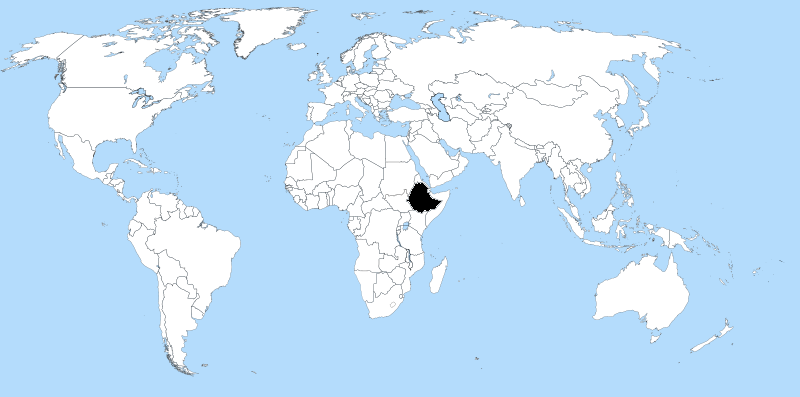 23.5.2019
13
[Speaker Notes: Statistics for Female:- 34.7% of total enrolment 
- 28.5 % of graduates]
Weak trust relations
Acute quality concerns
External and internal QA mechanisms
Double standard: private vs. public
Weak trust foundations
Stated intentions
Capacity
Openness & communication
Risk/uncertainty
Playing ’quality game’ 
Allegations of corruption
Questionable autonomy, credibility and impartiality
23.5.2019
14
Influence on QA model
Dominance of compliance oriented QA
Focus on input and process
QA units as ’fault finders’ 
Enhancement activities at early stage
Politicisation and political pressure

Consistent with rationale/instrumentalist perspective
Rigid regulatory system
National and institutional legislations
Active role of agency and QA units

Lack of systemic stakeholder engagement
Climate of mistrust and weak cooperation 
Neglects students and external stakeholders 
Inadequate platform
23.5.2019
15
5
Case Finland
Finnish higher education landscape
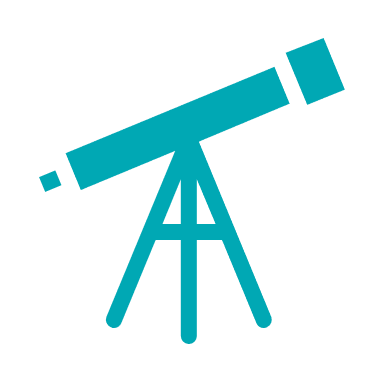 14 Universities
	
		25 Universities of Applied Sciences

		300,000 students (2017)

		53 % women – 47 % men

		Source: Statistics Finland
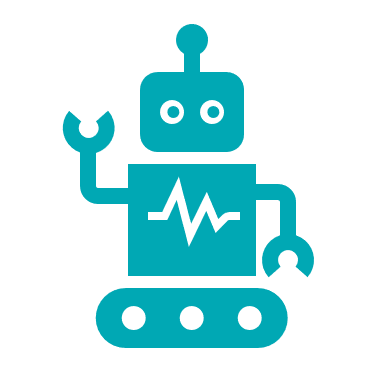 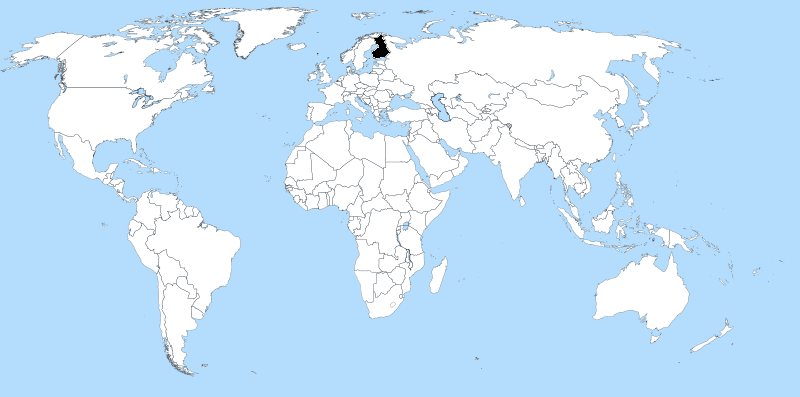 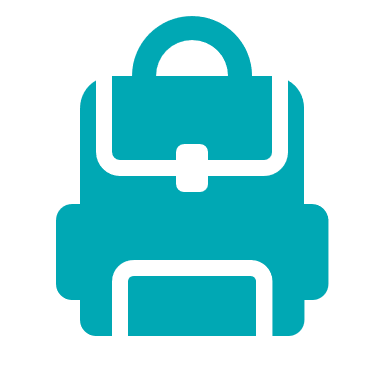 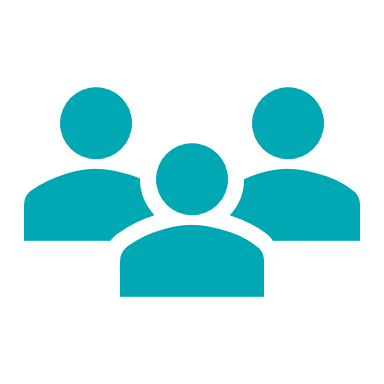 23.5.2019
17
Quality assurance framework
23.5.2019
18
Quality assurance framework
Main responsibility for quality and improvement of education and other activities
Establish their own QA systems
Participate in external evaluations of their operations and quality systems
23.5.2019
19
Quality assurance framework
Steering and decision-making through legislation, performance agreements, performance-based funding, operating licenses (UAS), etc.
Main responsibility for quality and improvement of education and other activities
Establish their own QA systems
Participate in external evaluations of their operations and quality systems
23.5.2019
20
Quality assurance framework
Steering and decision-making through legislation, performance agreements, performance-based funding, operating licenses (UAS), etc.
Main responsibility for quality and improvement of education and other activities
Establish their own QA systems
Participate in external evaluations of their operations and quality systems
Carries out quality audits and other national evaluations
Supports HEIs in evaluation activities and quality management
23.5.2019
21
Enhancement-led evaluation
Participation
Continuous interaction with stakeholders
Respect and trust 
Between FINEEC and HEIs
Responsibility 
HEIs enhance the quality of their operations


The goal: HEIs identify strengths, good practices and development areas in their own operations, therefore helping them achieve their strategic objectives and foster continuous development.
23.5.2019
22
Does the approach work?
According to higher education institutions¹, the audits have:
 
Enhanced the operations
Fostered trust and interaction
Built confidence in the professionalism of the evaluators.

94 %  gave a positive answer to the question: 
“Have you used the information from FINEEC’s evaluations in your work/unit/the organisation you represent?”² 

1) Audited between 2010-2017, N=56 
2) Stakeholder survey 2018, N=46
23.5.2019
23
6
Best practices
Trust through stakeholder engagement
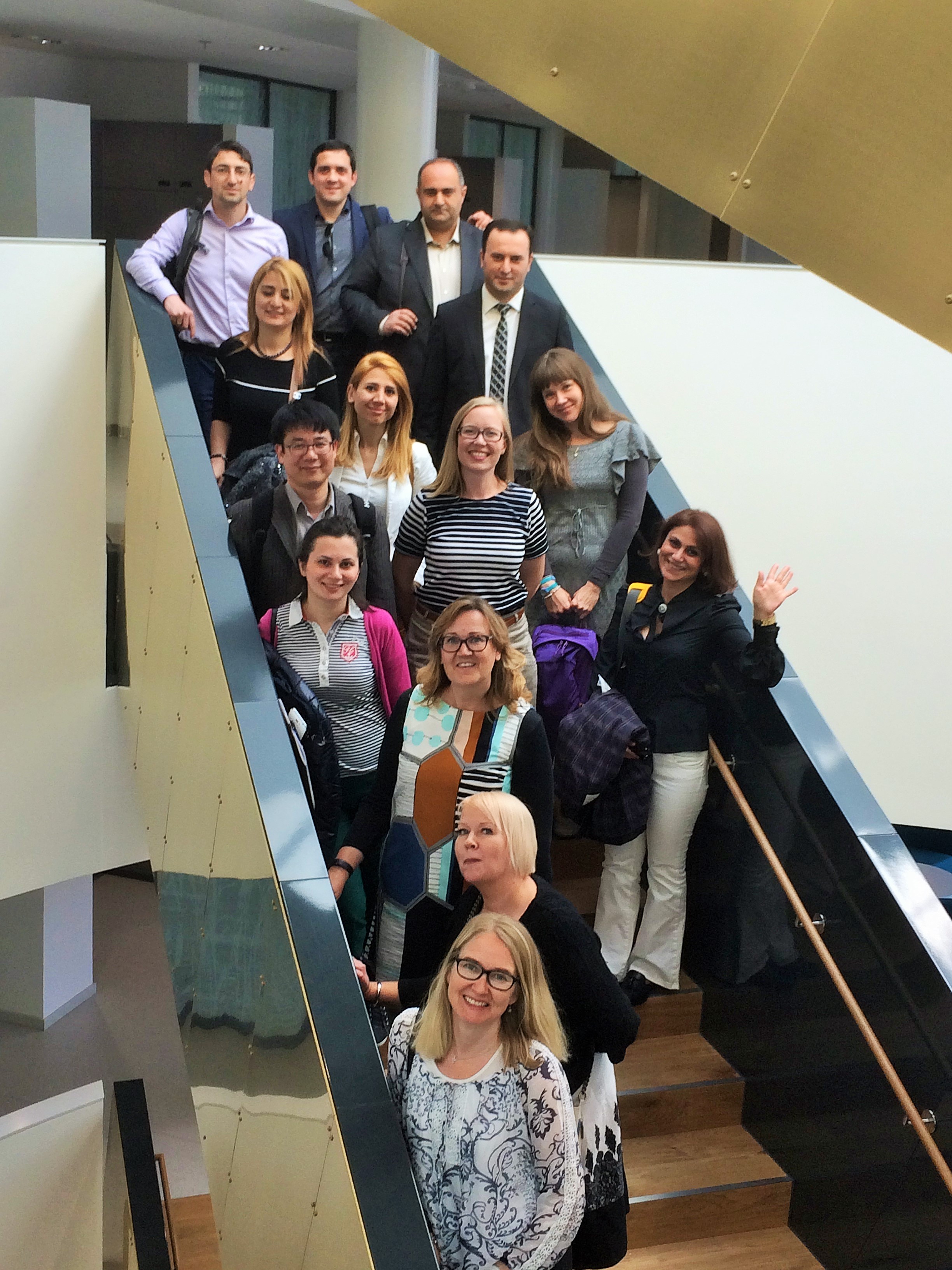 The planning and design of evaluations
Carrying out evaluation projects
Formal decision-making 
Feedback
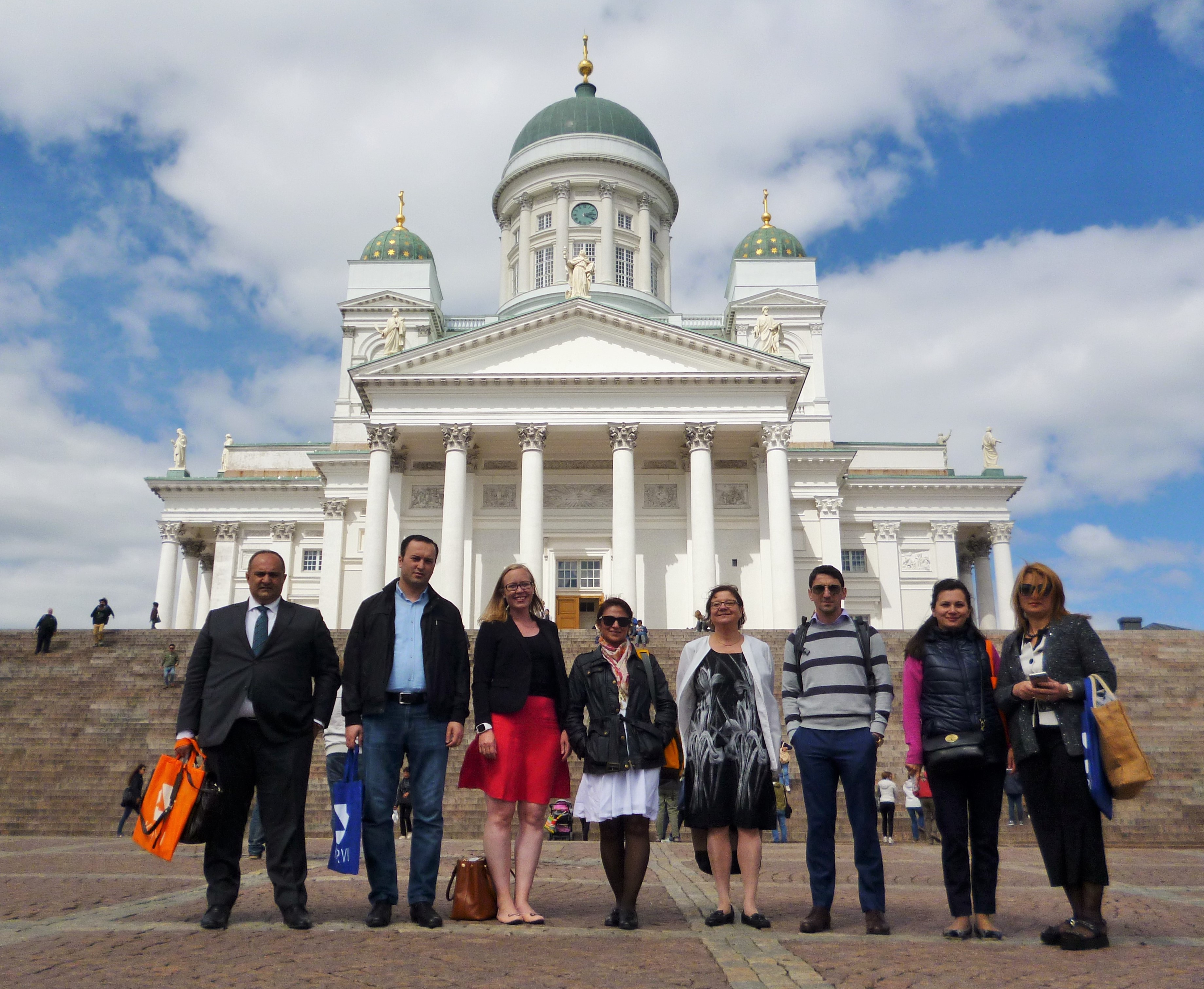 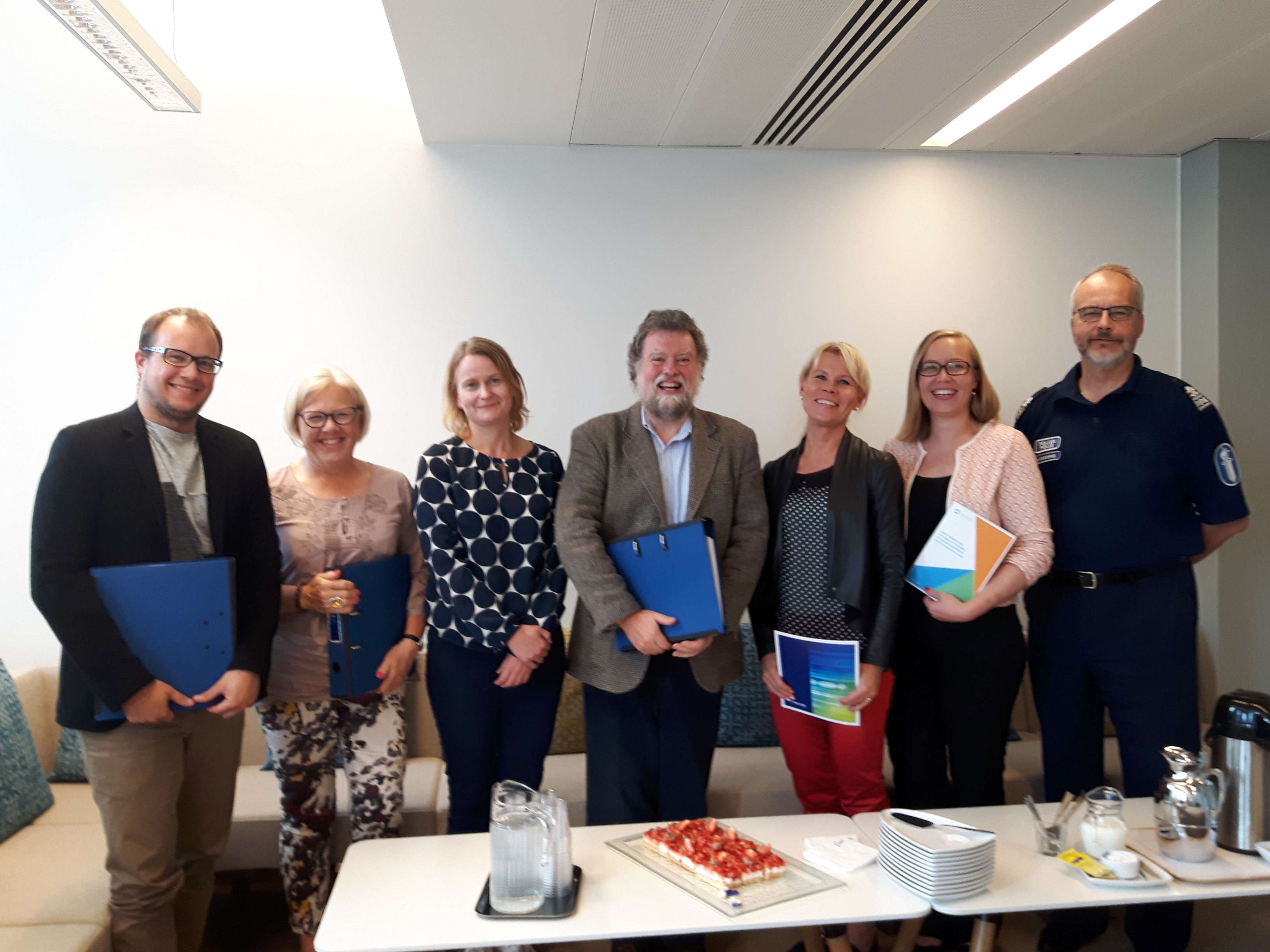 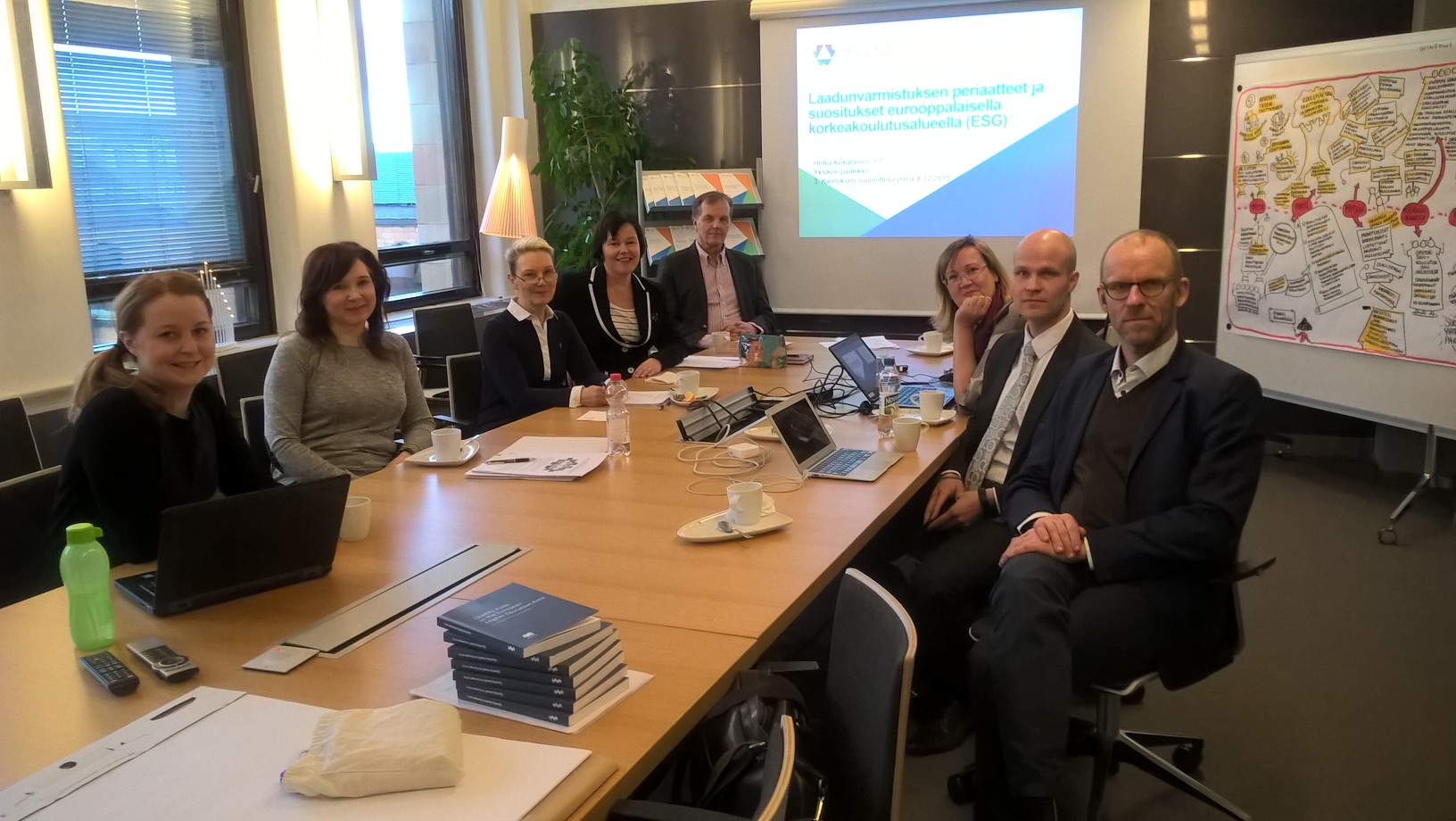 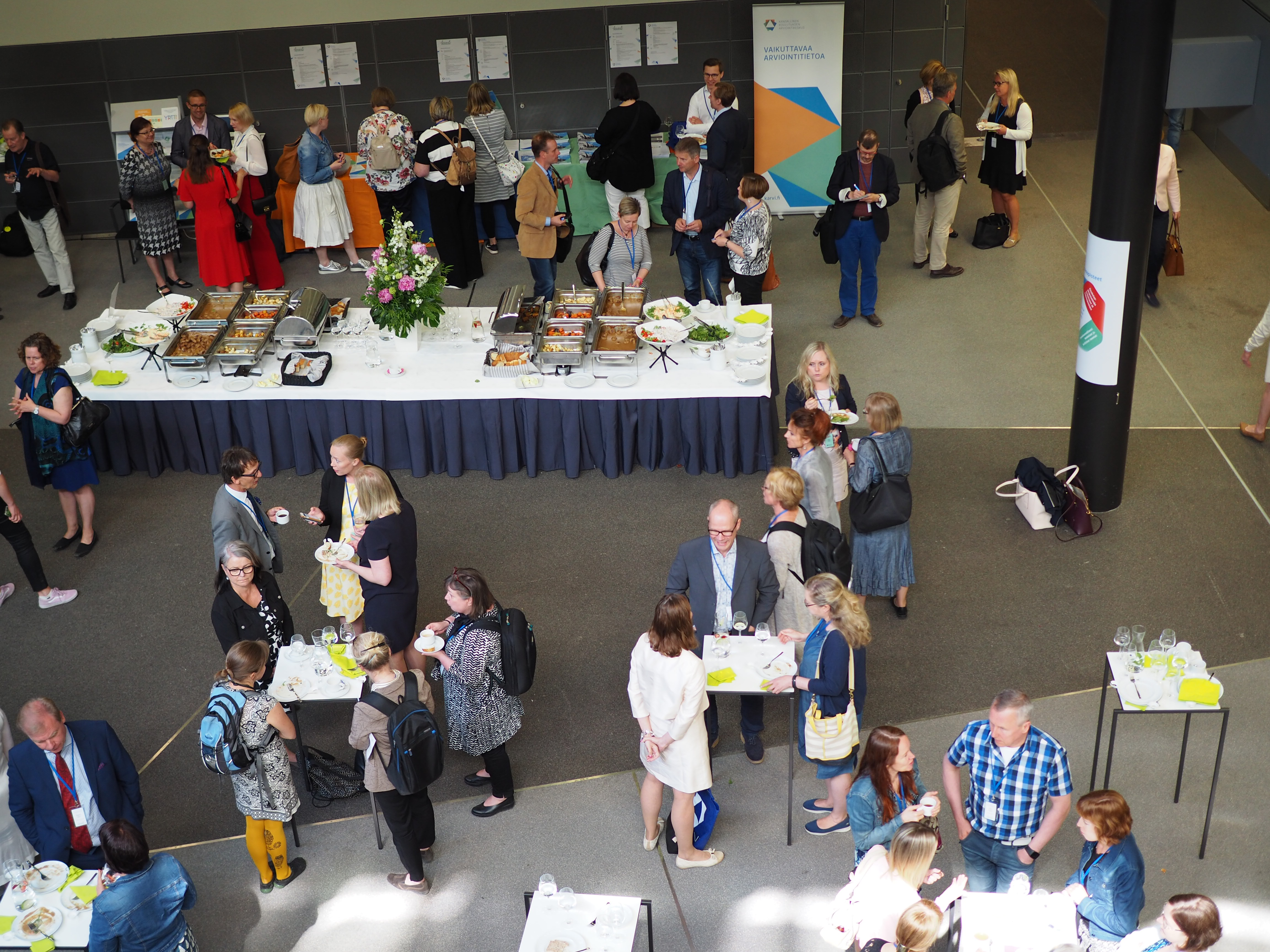 23.5.2019
25
Planning the new audit model
Workshop with Rector’s conference (Arene)
Workshop with students
Meeting with the Ministry of Education 
National seminar 
ENQA and EUA feedback
2016
Evaluation council meeting
Workshop with Rector’s conference (UNIFI)
Quality networks
Peda-Forum 
Workshop with Evaluation Committee
26
[Speaker Notes: Planning group: representatives from universities, universities of applied sciences, students, professional world/working life, FINEEC.]
Audits foster stakeholder engagement
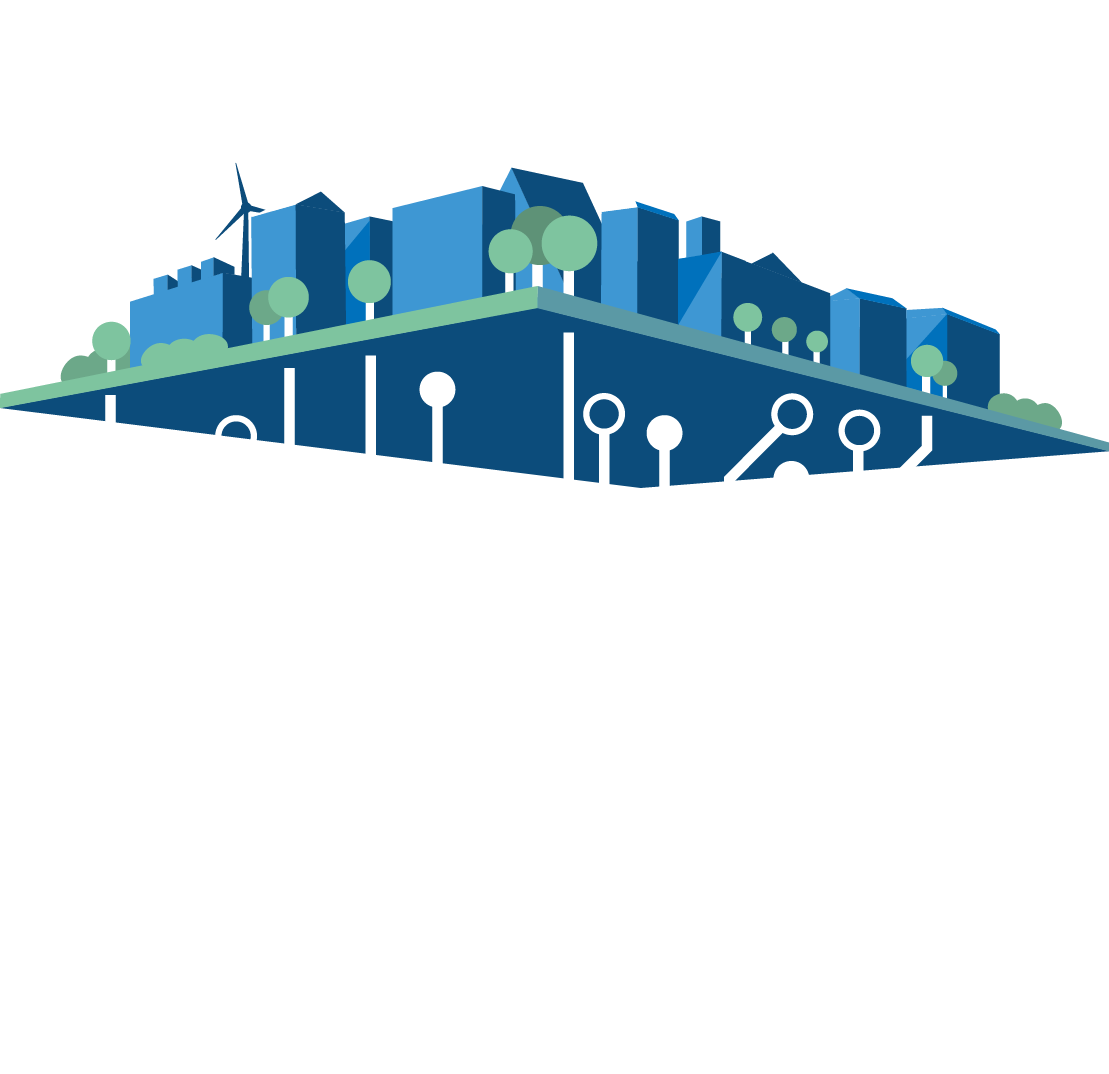 Self-evaluation
Development of operations
Site visit interviews
HIGHER EDUCATION INSTITUTION
Conclusions
What can we conclude from the case studies?
QA as an accountability instrument 
Link between trust and quality management 
Stakeholder engagement as a component of building trust 
QA can help restore public trust in HEIs
Weaker trust relations – compliance – rationalist
Stronger trust relations – enhancement – normative 
Balancing accountability and enhancement purposes
23.5.2019
29
Impactful stakeholder engagement
In order to foster trust, stakeholder involvement should be…

Systematic and continuous
Meaningful and impactful
Authentic
Transparent
23.5.2019
30
Important to keep in mind
Significance of cultural context 
Models are not mutually exclusive
Role of HEI management in mediating between internal and external interests 
Further theoretical and empirical examination of trust in higher education and QA is needed
More cross-disciplinary application of trust models
23.5.2019
31
Thank you!hilla.vuori@karvi.fi     rediet.abebe@tuni.fi